Tork Xpress® multifold kéztörlőrendszer tömörített töltőanyaggal
Az ágazat nehézségei
Több embert szolgál ki.Ritkábban fogy ki
Kis és közepes forgalmú ügyfelek számára
A takarítók 71%-a 
szeretné, ha az adagolórendszereket könnyebb lenne utántölteni1
A küzdelem a hatékonyságért felemészti az üzemeltetők napjának minden pillanatát, mivel nem rendelkeznek elegendő erőforrással napi feladataik elvégzéséhez.
Sok idő megy el az adagolók feltöltésével, a töltőanyag ellenőrzésével, utántöltésével és mozgatásával.
A korlátozott hely a takarítókocsikon, a tárolókban, a mosdókban és a betegszobákban behatárolja a termékméreteket.
A nagy személyzeti fluktuáció miatt olyan rendszerre van szükség, amely egyszerűen karbantartható.
Nehéz lehet elegendő munkaórát találni a nap folyamán, hogy mindent elvégezzünk, és a takarítás időigényes dolog, amit másra is lehetne fordítani, főleg, ha a higiéniai rendszerek karbantartásáról van szó.
Tork Xpress kéztörlőrendszer
Több embert szolgál ki. Ritkábban fogy ki
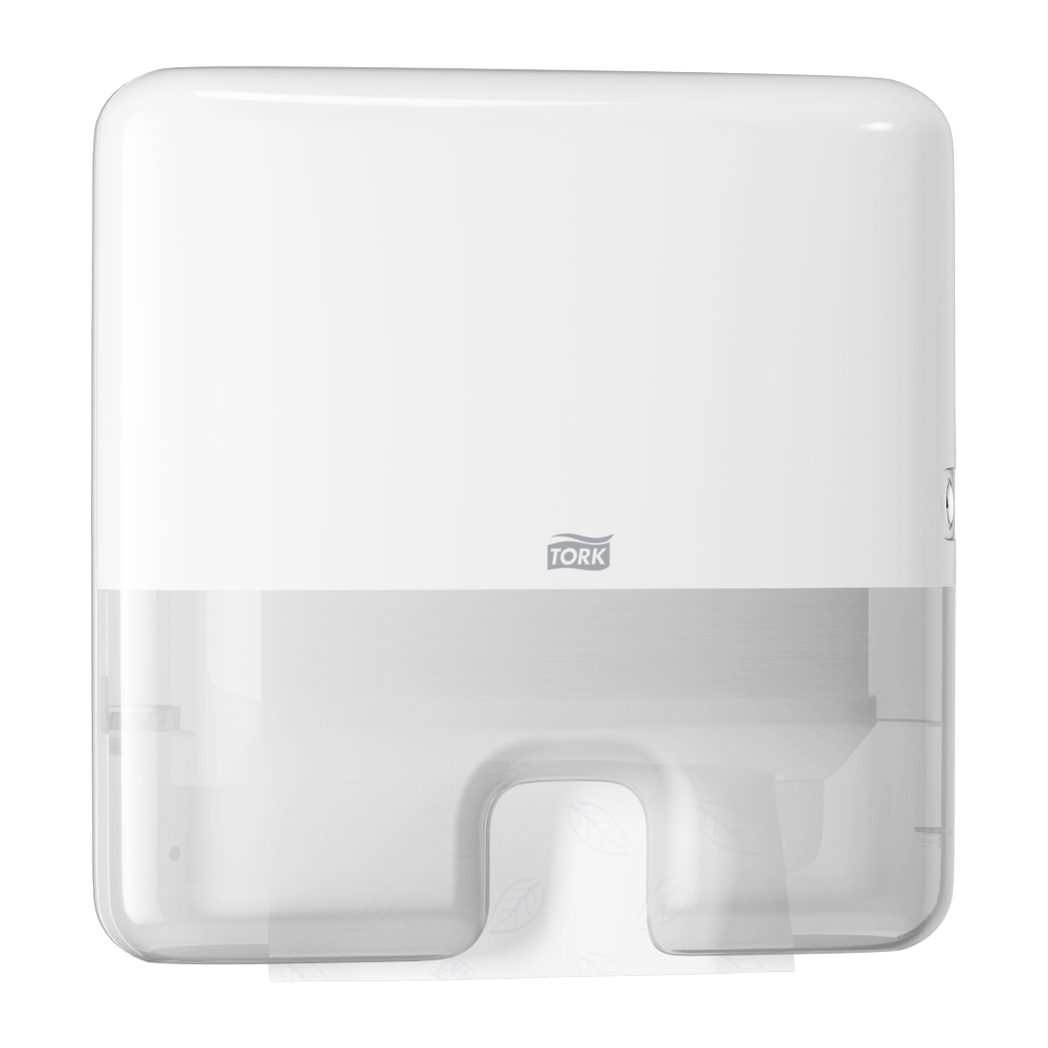 A legegyszerűbb és legintuitívabb Tork kéztörlő-adagoló az utántöltés szempontjából1
Több csomaggal is feltölthető, így elkerülhető, hogy a papír kifogyjon
Funkcionális, modern kialakítás, amely mély benyomást kelt
Különböző minőségű töltőanyagok is kaphatók
Helytakarékos, alacsony környezeti terhelésű adagolók
Laponkénti adagolás a szabályozott fogyasztás érdekében
1 A Tork Matic és a Tork PeakServe rendszerhez képest.
A Tork Xpress tömörített kéztörlők kínálata
Több embert szolgál ki. Ritkábban fogy ki
Csomagok, amelyek 50%-kal tömörebbek1
A szállítás csökkentése olyan kéztörlőkkel, amelyek kisebb helyet foglalnak el2
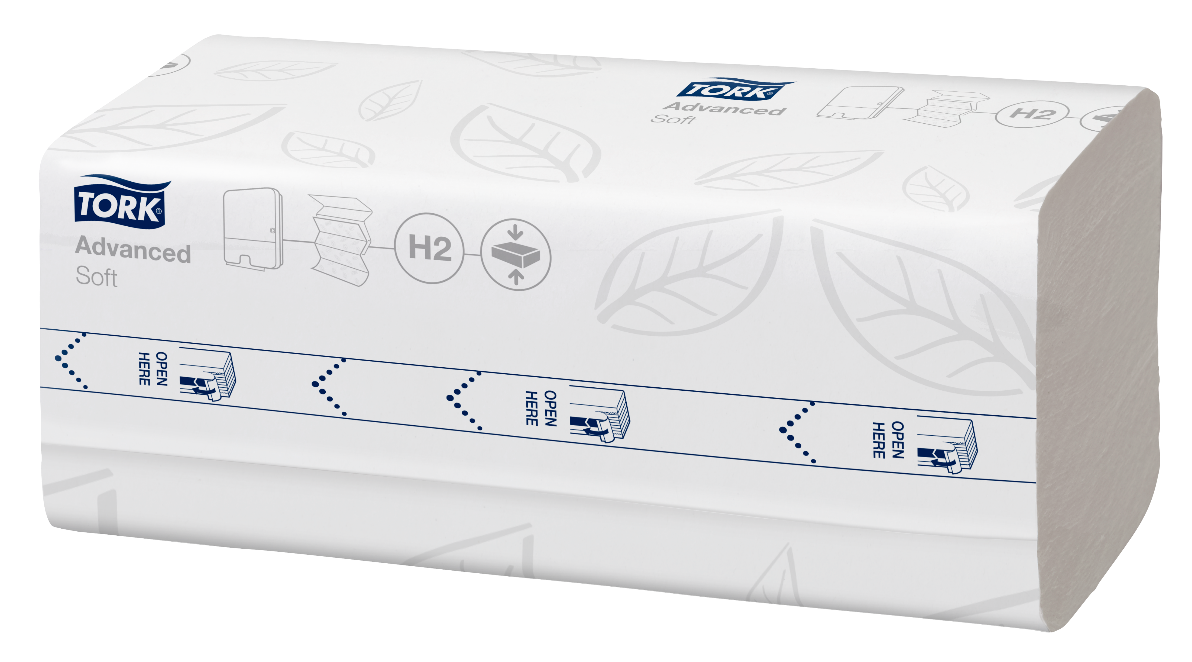 Kisebb, könnyebben kezelhető csomagok1
Premium és Advanced minőségben is kapható
Több kéztörlő minden csomagban az eddigi töltőanyagokhoz képest
Több fér el a tárolóhelyeken és a takarítókocsikon1
Akár 27%-kal kevesebb csomagolóanyag1
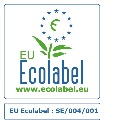 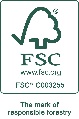 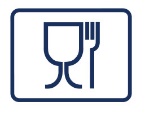 1 Az egyenértékű Tork hagyományos hajtogatott kéztörlőkhöz képest.
2 Az egyenértékű Tork hagyományos hajtogatott kéztörlőkhöz képest, az egy raklapra felférő kéztörlők száma alapján.
Tork Xpress tömörített töltőanyag rendszer
Több embert szolgál ki. Ritkábban fogy ki
A kis méretű adagolók kapacitása megduplázható1
Kétszer annyi vendéget szolgál ki két utántöltés között2
A kétszeres kéztörlőmennyiségnek köszönhetően ritkábban kell utántölteni az adagolókat1
Biztosítja, hogy a kéztörlők mindig rendelkezésre álljanak
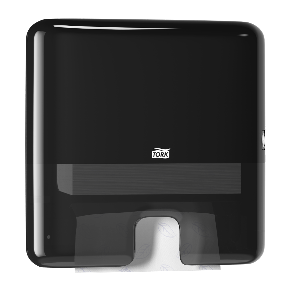 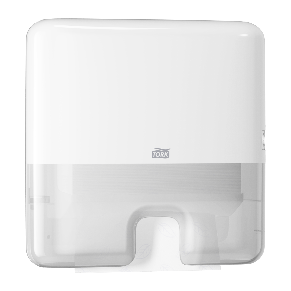 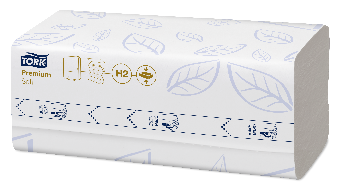 Tork Xpress® Premium
tömörített soft
multifold kéztörlő
100888
Tork Xpress® 
multifold Mini kéztörlő-adagoló
552100
Tork Xpress® 
multifold Mini kéztörlő-adagoló
552108
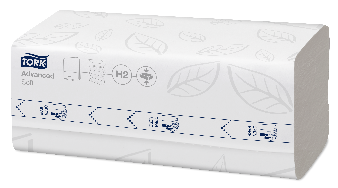 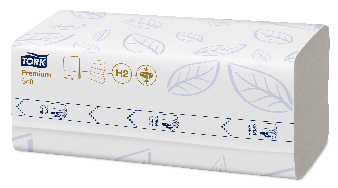 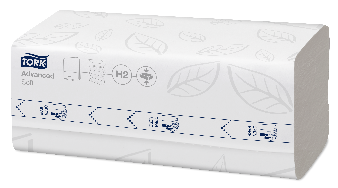 Tork Xpress® Advanced
tömörített soft
multifold kéztörlő
600454
Tork Xpress® Advanced
tömörített soft
multifold kéztörlő
120454
Tork Xpress® Premium
tömörített soft
multifold kéztörlő
100889
1 Az egyenértékű Tork hagyományos hajtogatott kéztörlőhöz képest a H2 Mini adagolókban.
2 Az egyenértékű Tork hagyományos hajtogatott kéztörlőhöz képest, azt feltételezve, hogy egy vendég két kéztörlőt használ.
A Tork Xpress tömörített rendszer részletes adatai
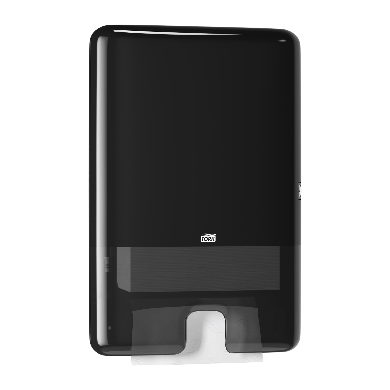 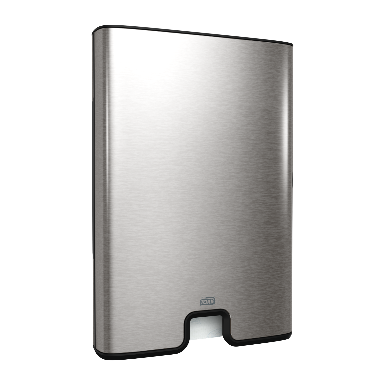 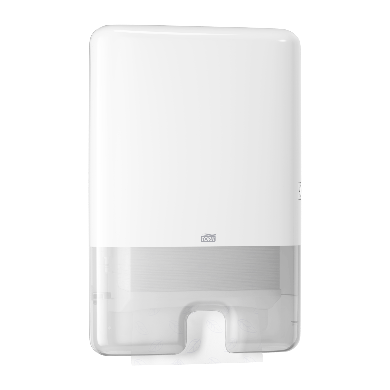 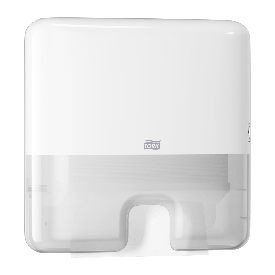 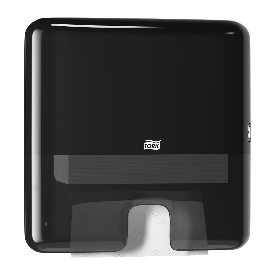 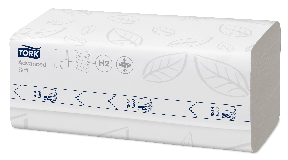 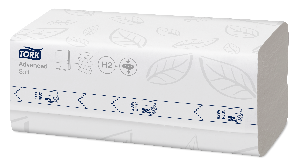 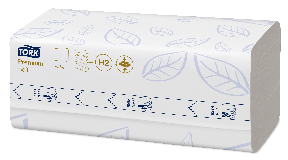 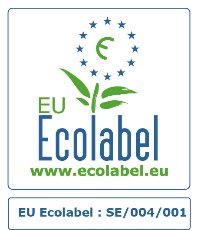 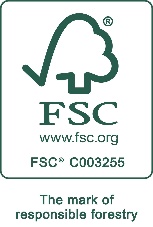 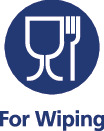 Fenntartható higiéniai menedzsment
Tork Xpress tömörített multifold kéztörlő
Akár 27%-kal kevesebb csomagolóanyag
A műanyag csomagolás legalább 30%-ban fogyasztói hulladékból származó újrahasznosított műanyagból készült (a többi 2025 végére)
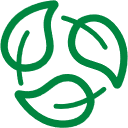 Kisebb, könnyebben kezelhető csomagok
Minden teherautóra majdnem kétszer annyi kéztörlő fér fel, ami hozzájárul a szállításból származó CO2-kibocsátás csökkentéséhez
A Tork Xpress® multifold a legegyszerűbb és legintuitívabb kéztörlő-adagoló az utántöltés szempontjából